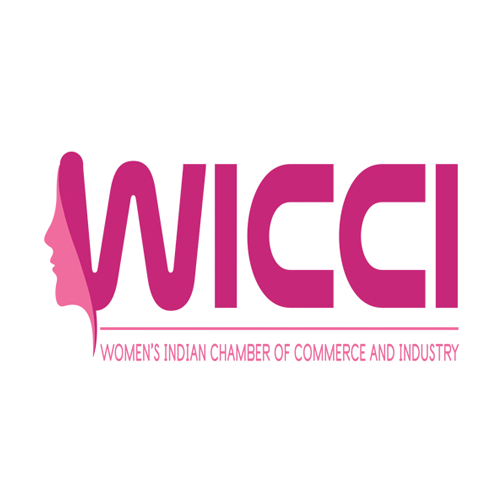 WICCI COUNCIL NAME (TYPE TEXT)
WOMEN´S INDIAN	CHAMBER OF COMMERCE AND INDUSTRY
www.wicci.in
1
Council Vision &Mission
Empowering Youth, Building the Future
2
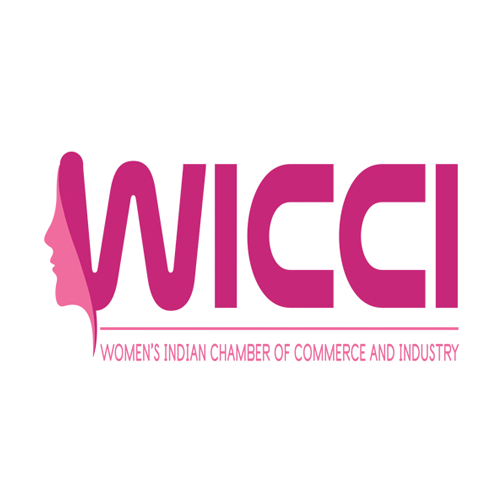 Welcoming
Council Members to
WICCI
President, Vice President
and 20+ Nominated Council Members
3
CONSOLIDATED TEAM MEMBERS
Shri Preethi M, PRESIDENT, State-Tamil Nadu Youth & Community Empowerment Council, WICCI
BIO :- Phd in Genetics.
Working as Senior Genome Analyst, Medgenome Labs Pvt, Bangalore

Vinodhini S, VICE PRESIDENT, State-Tamil Nadu Youth & Community Empowerment Council, WICCI
BIO :- Phd in Biotechnology.
Assisstant Professor, DKM college, Vellore, TN 

Shylaja Karthikeyan, COUNCIL MEMBER, State-Tamil Nadu Youth & Community Empowerment Council, WICCI
BIO :- HR, Private firm, Coimbatore, TN

Lathikaa Sri, COUNCIL MEMBER, State-Tamil Nadu Youth & Community Empowerment Council, WICCI
BIO :- Mtech.
Software developer, Kovai.co Pvt Ltd., Coimbatore TN
4
WOMEN'S INDIAN CHAMBER OF COMMERCE ANDINDUSTRY
5